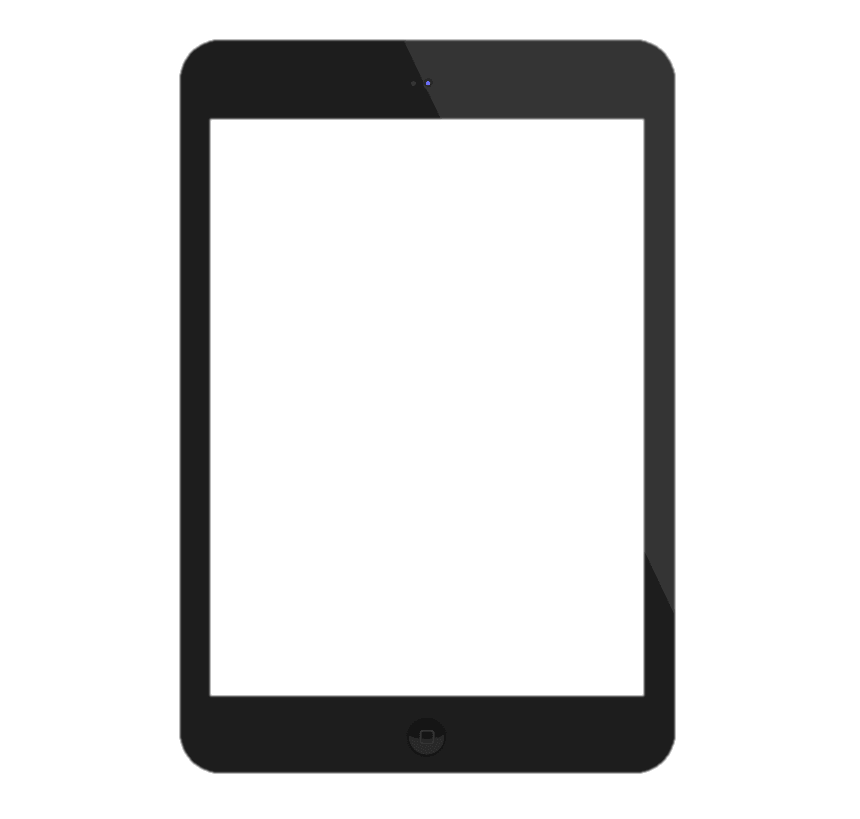 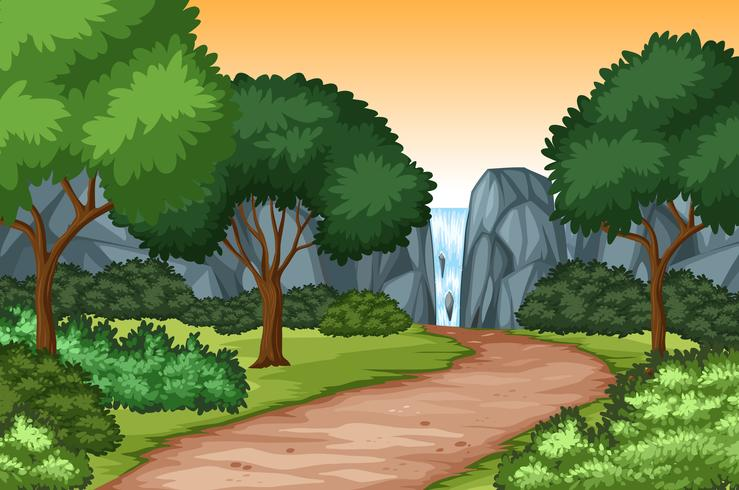 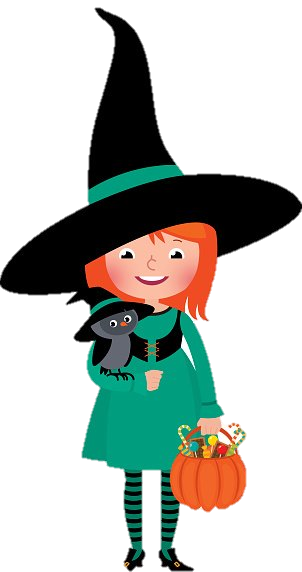 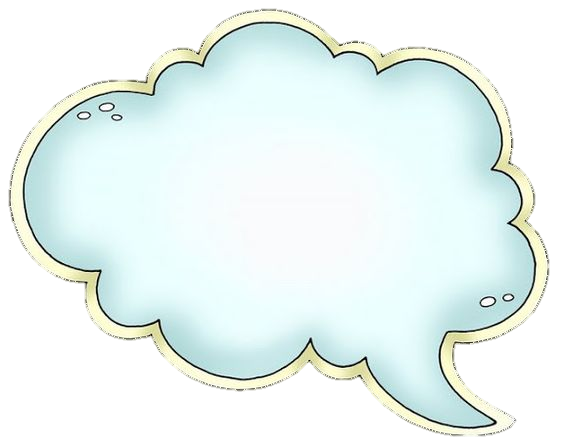 Mira Brunito, hay un sobre rosado en el camino ¿qué tendrá?
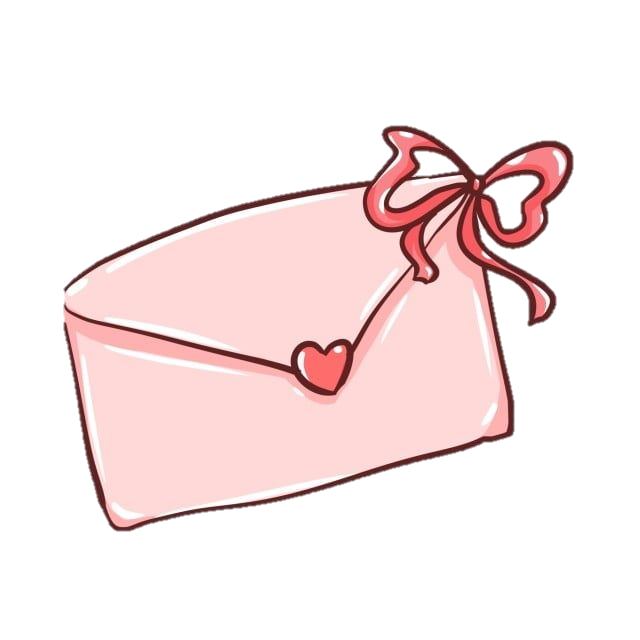 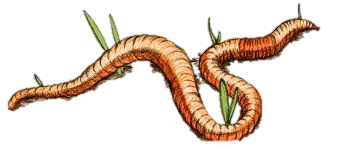 Sobre
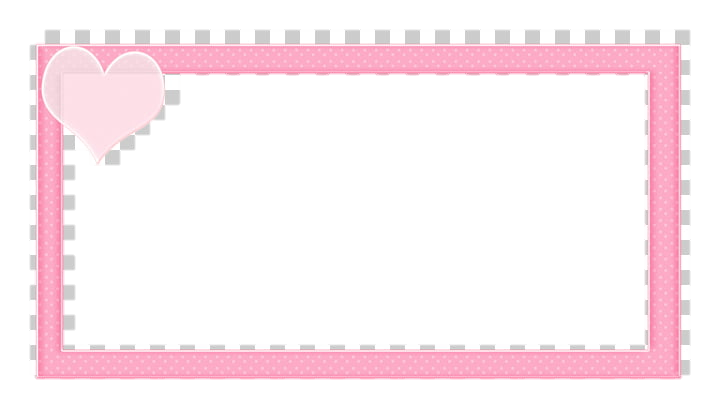 Objetivos
Reforzar las letras B y R . 
Conocer el grupo consonántico BR.
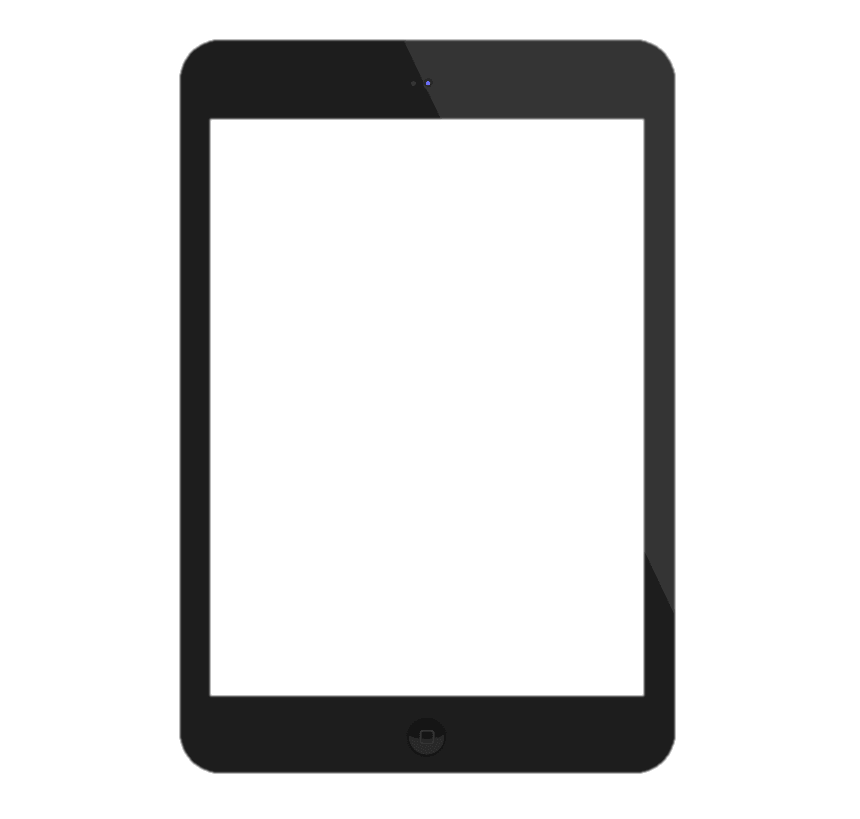 Las consonantes  r-b
= be
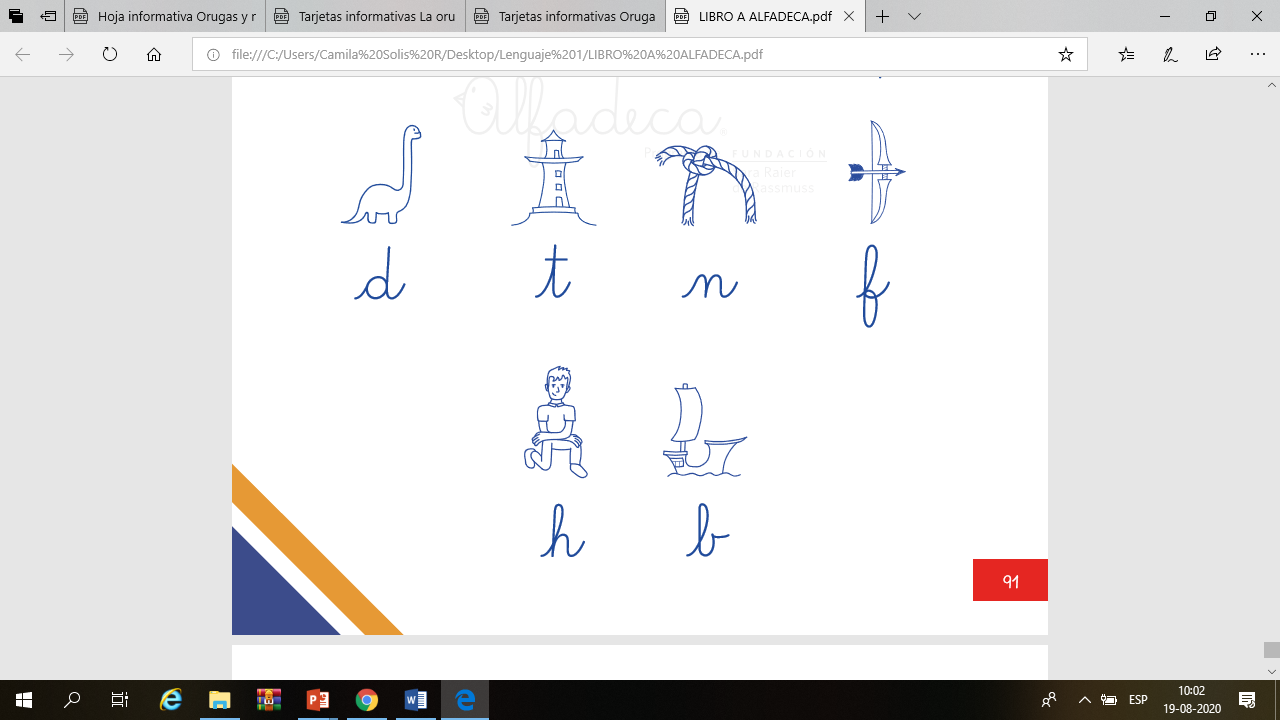 = re
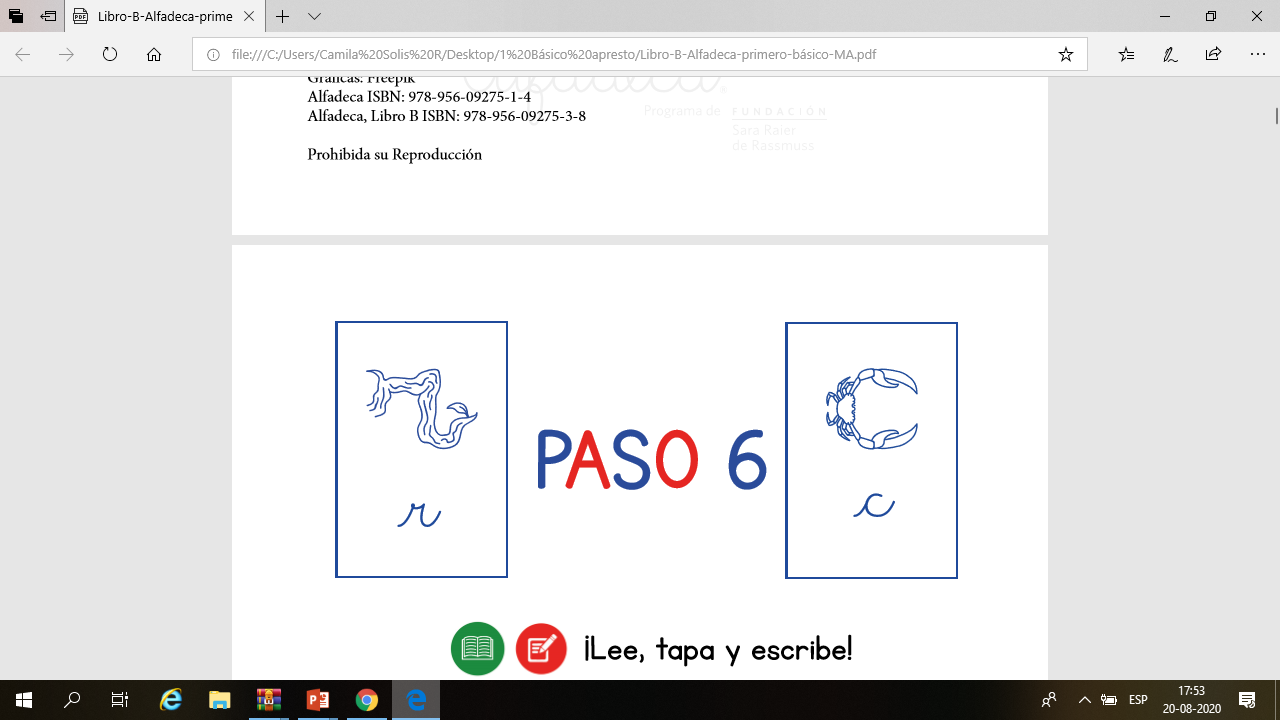 = bi
= ri
= bo
= ro
= bu
= ru
= ba
= ra
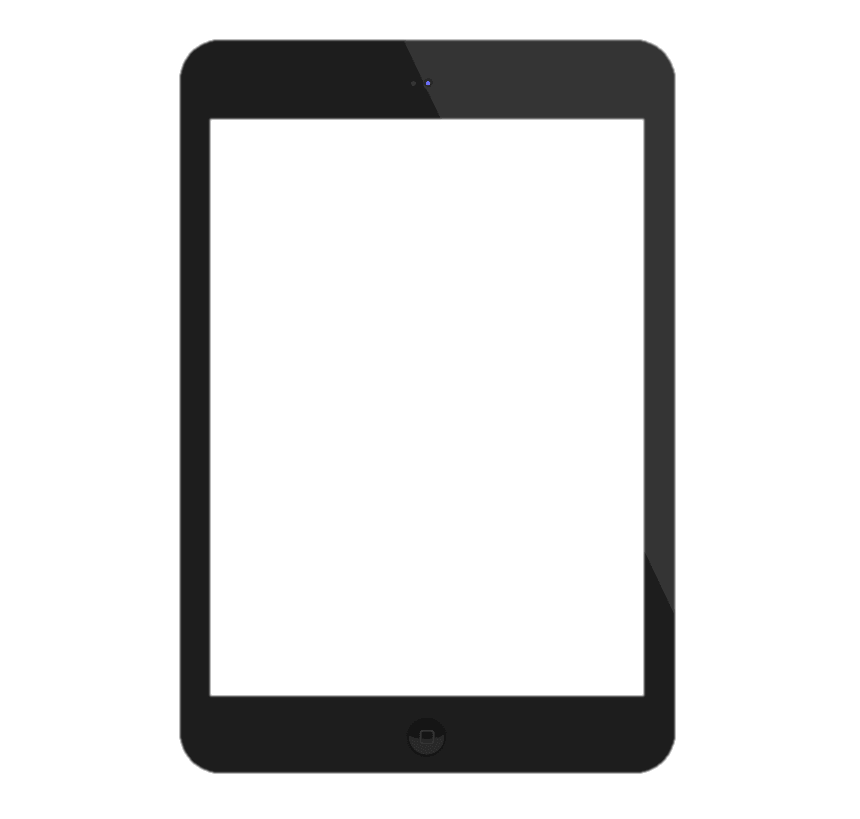 Juguemos al veo veo
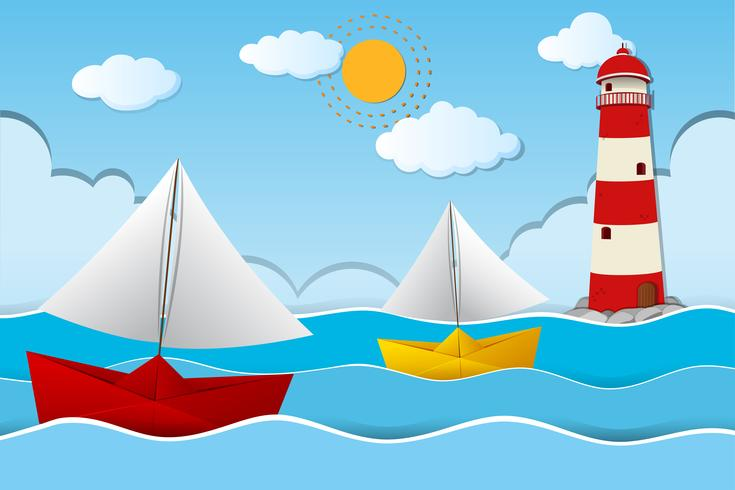 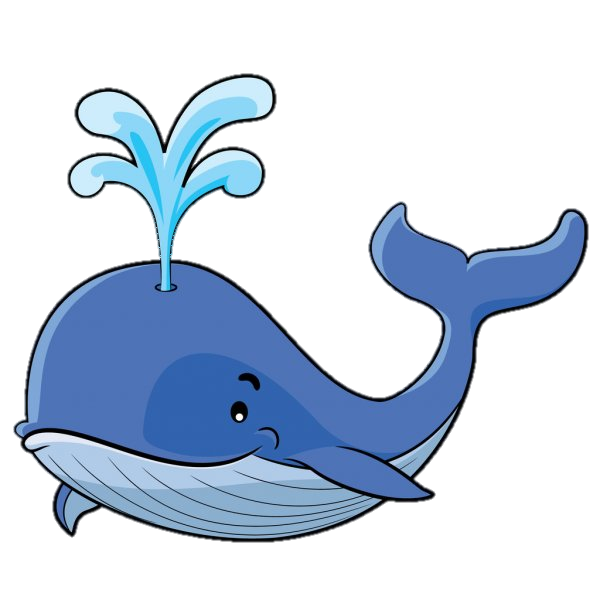 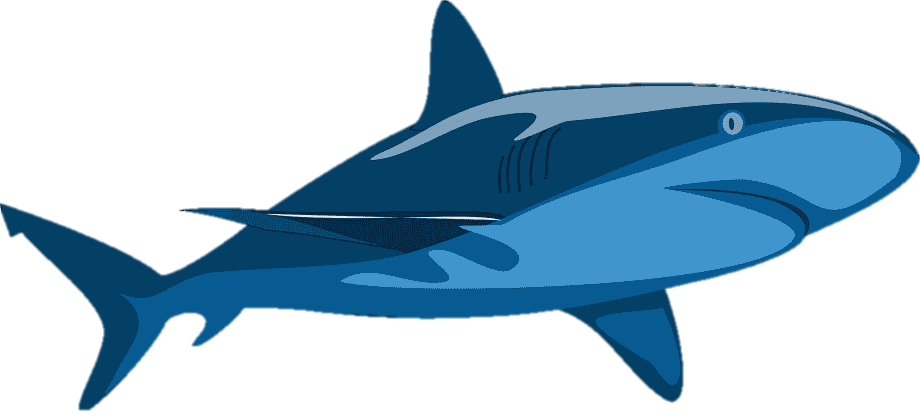 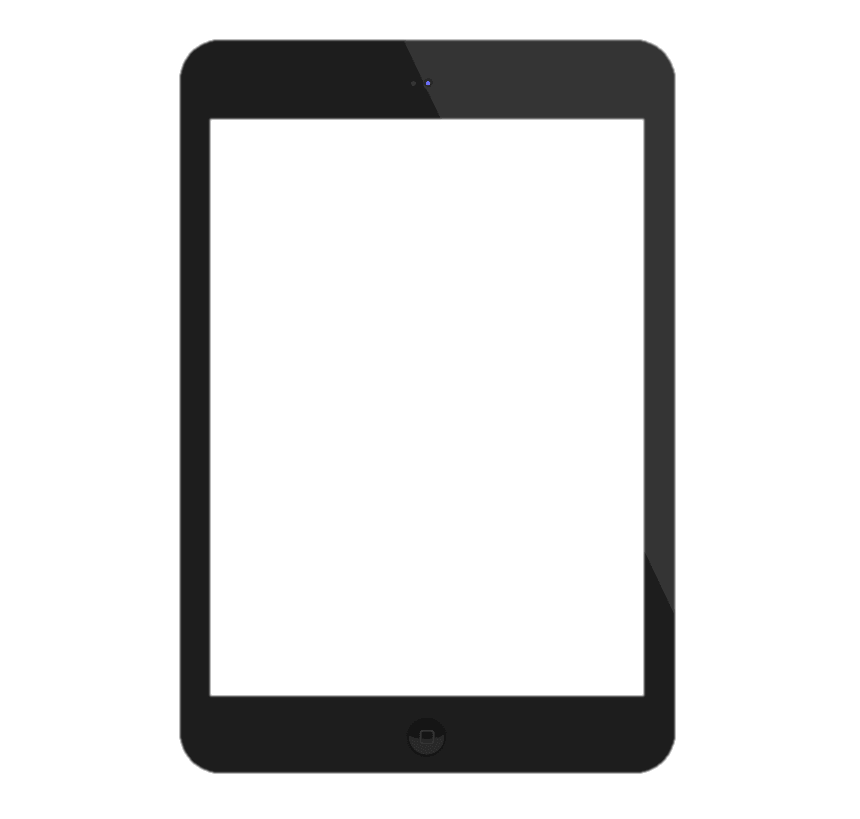 Grupo consonántico Br
= Bre
Br
= Bri
= Bro
= Bru
= Bra
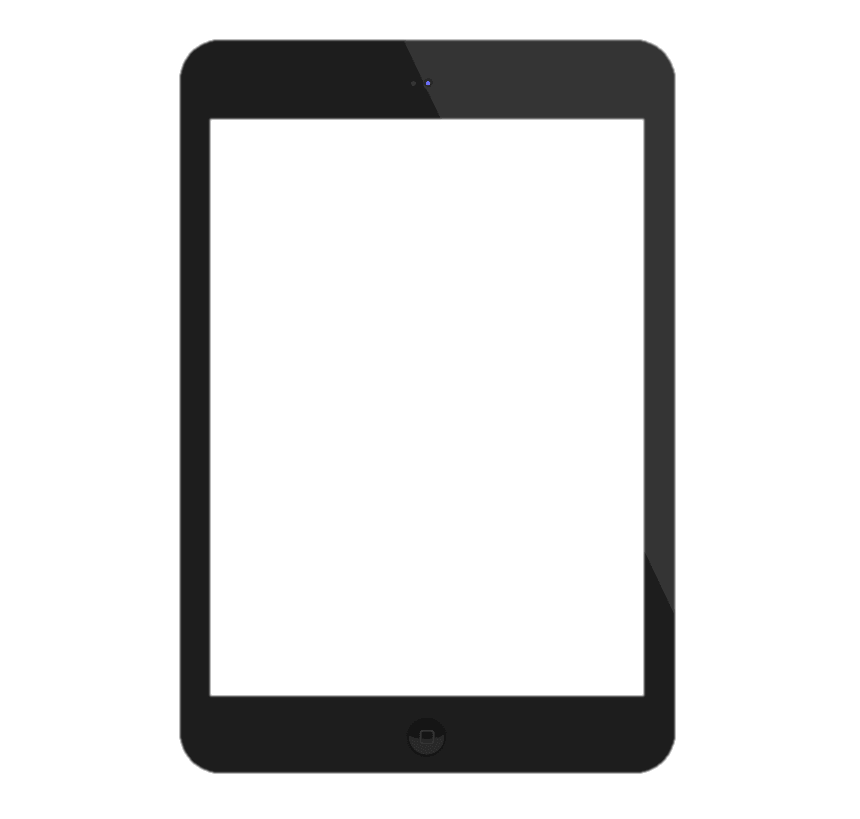 Palabras con Br
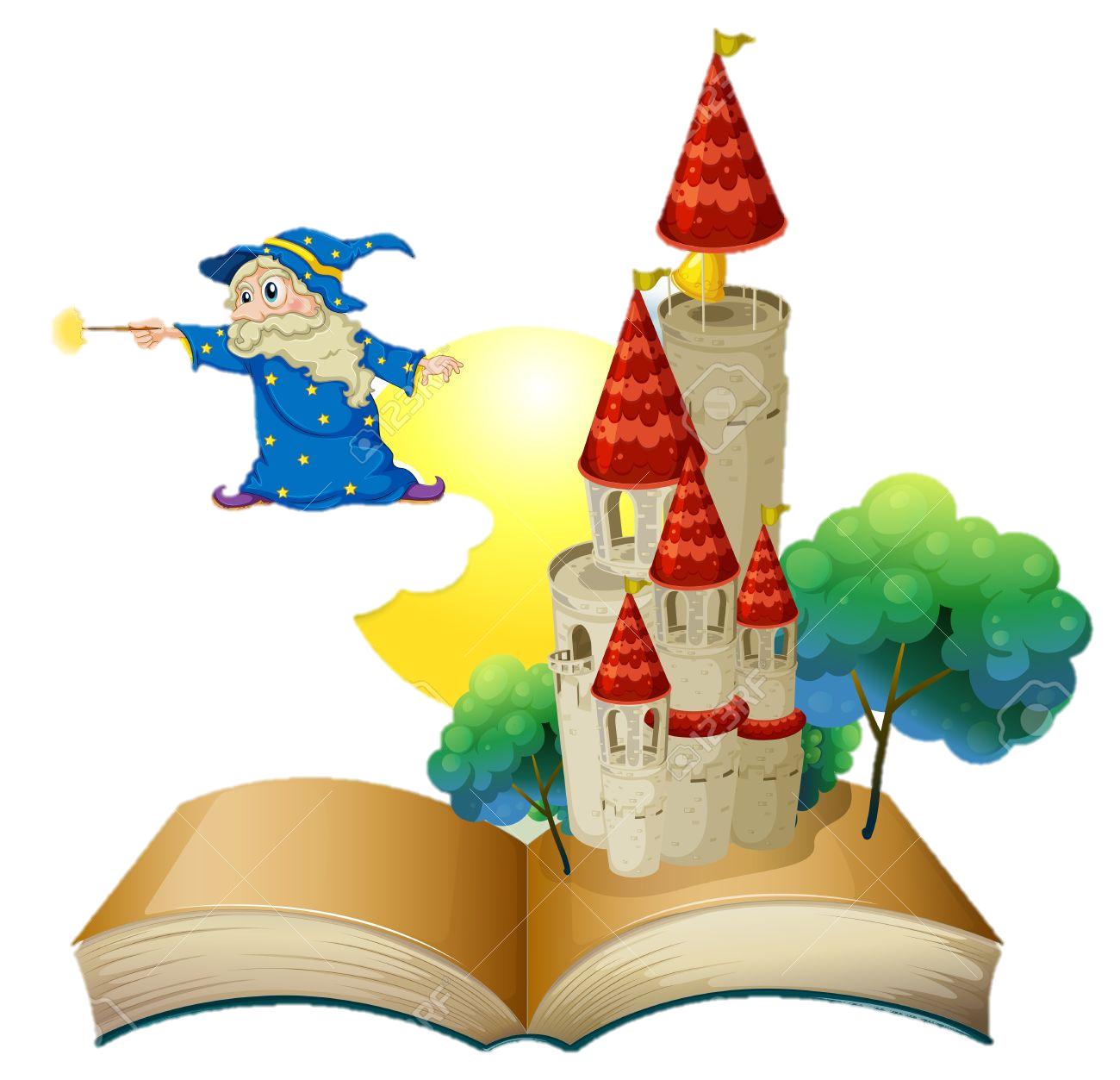 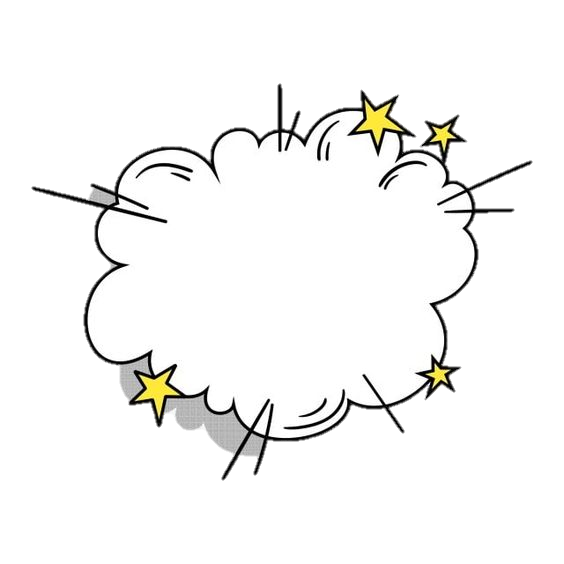 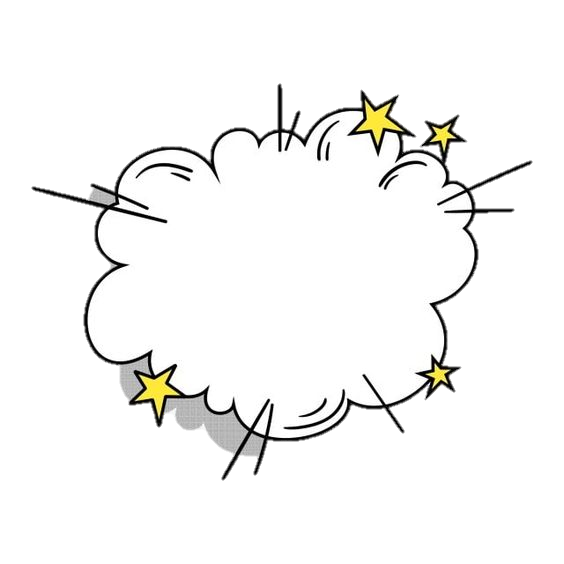 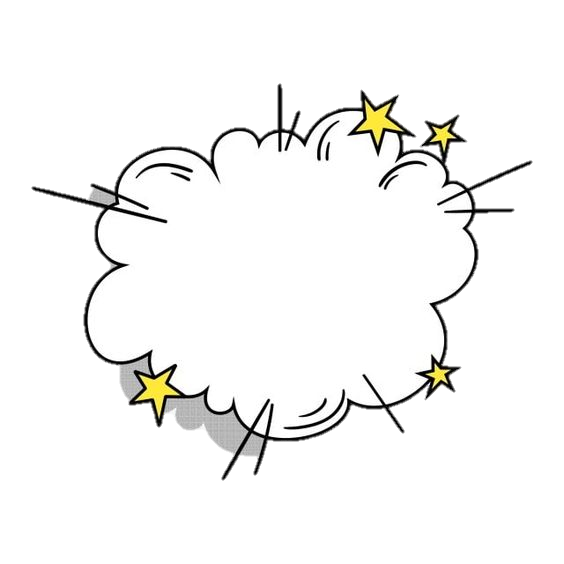 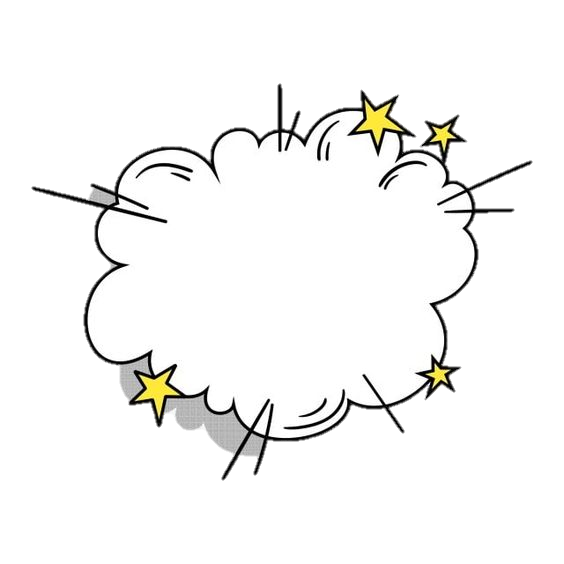 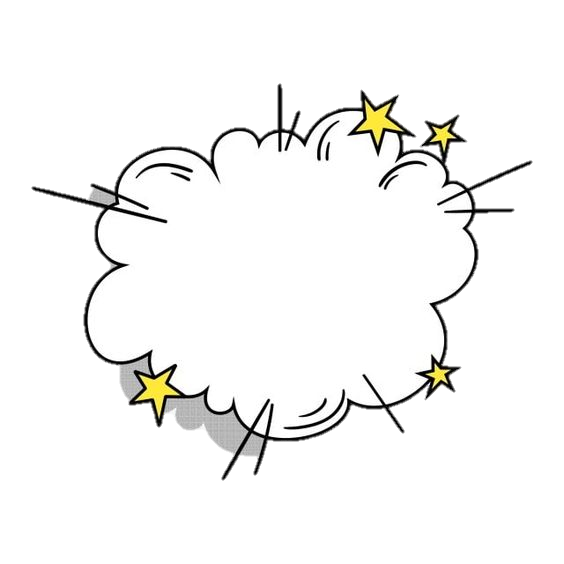 liebre
abril
bruja
libro
cabra
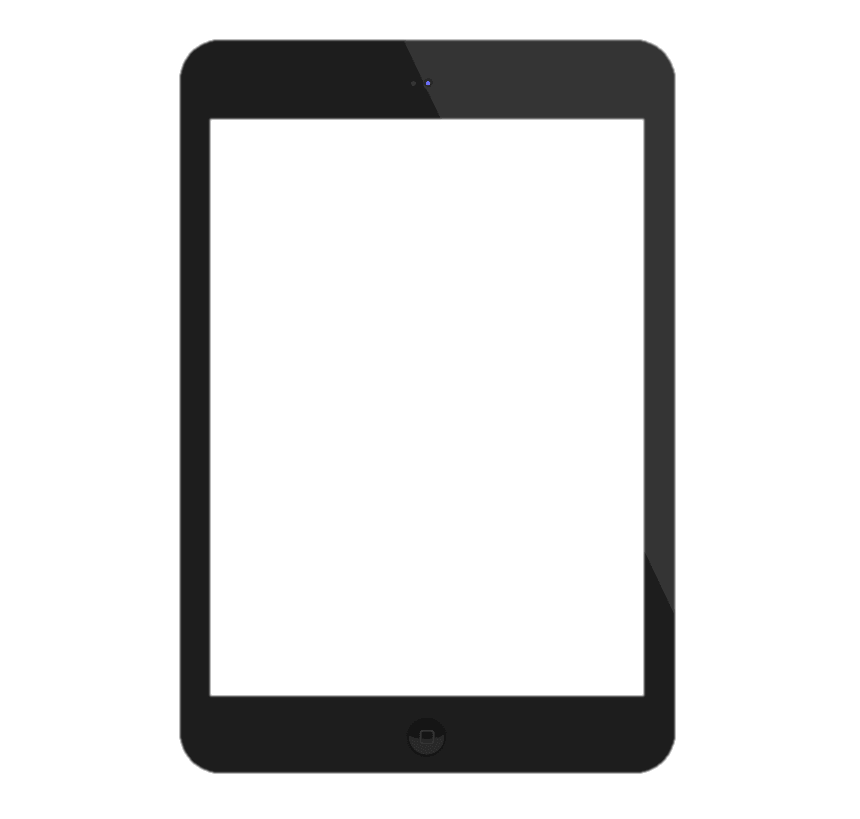 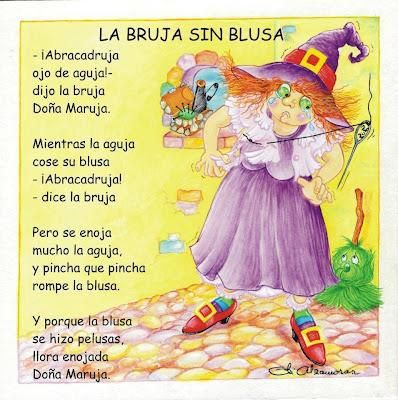 Leamos el texto
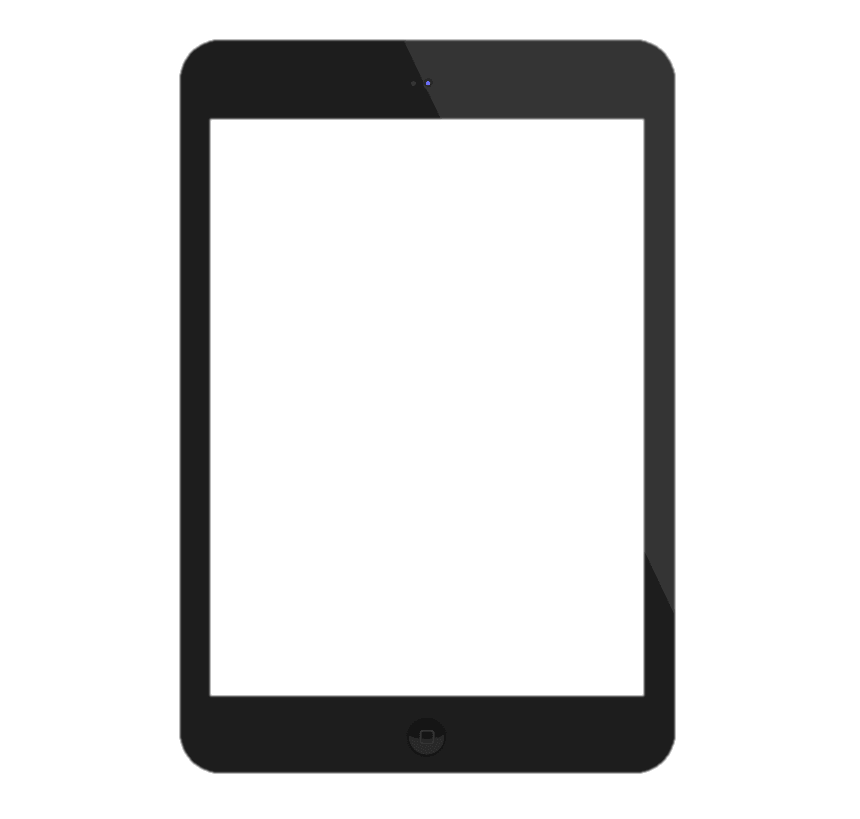 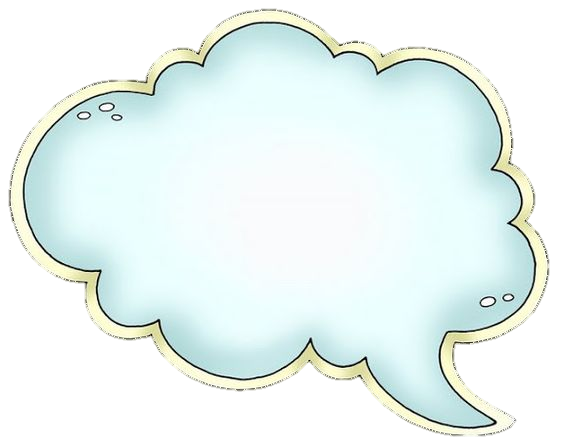 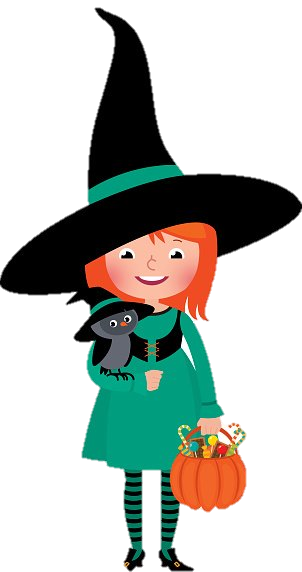 ¡Buen trabajo!